Vocabulary:  miss, mit
send
admit
To send someone in;
to allow someone to enter
dismiss
To send someone out;
to let someone leave
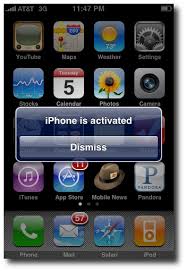 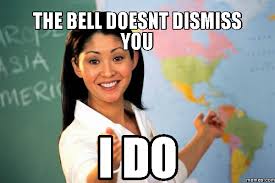 emit
To send out or give off
(such as an odor)
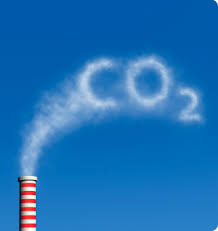 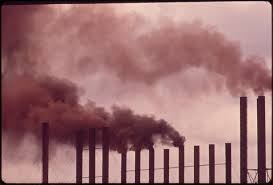 intermission
A break between acts of a play or performance
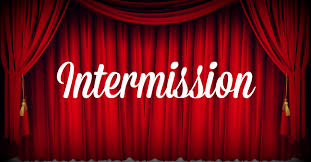 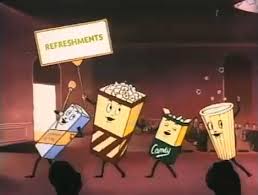 missile
A weapon designed to be sent 
in the direction of a  target
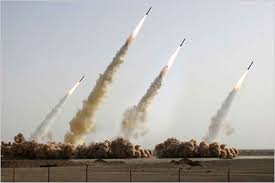 mission
A special duty or function which 
a person or group is sent out to do
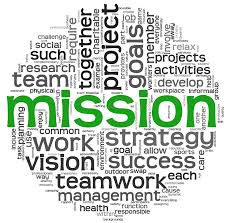 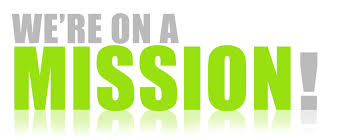 omit
To leave out; to not send
remit
To send back
(usually related to paying bills)
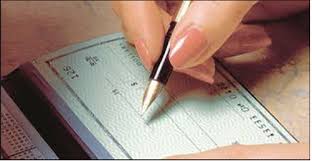 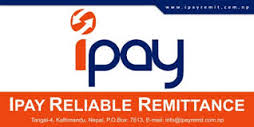 submit
To  give in to someone else’s power
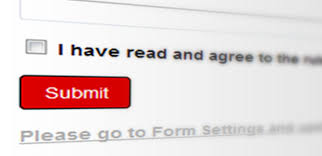 transmit
To send something across places
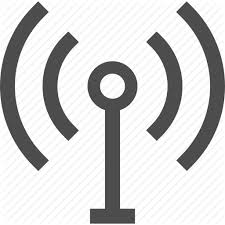 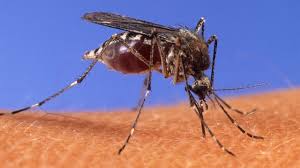